3D megjelenítés eszközei
A 3D megjelenítésre képes monitorok
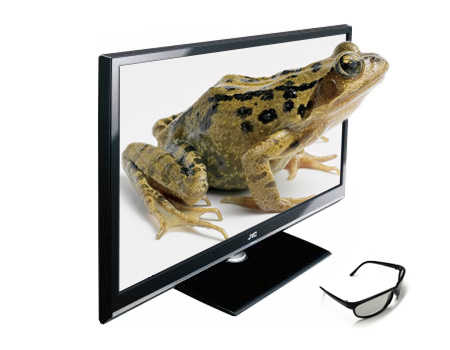 Látásunk ún. binokuláris látás, mely azt jelenti, hogy agyunk a két szemünkkel látott  külön képeket együtt értékeli ki.
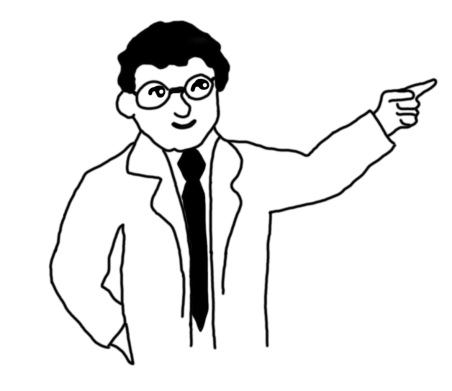 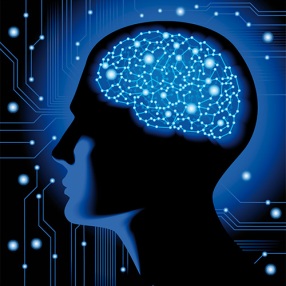 [Speaker Notes: Kép forrása: http://www.panoramaaudiovisual.com/wp-content/uploads/2009/09/jvc_display_3d1.jpg
http://www.mayra.hu/files/2012/03/L%C3%A1t%C3%A1s.jpg]
A 3D megjelenítésre képes monitorok
Sztereó technológiák:
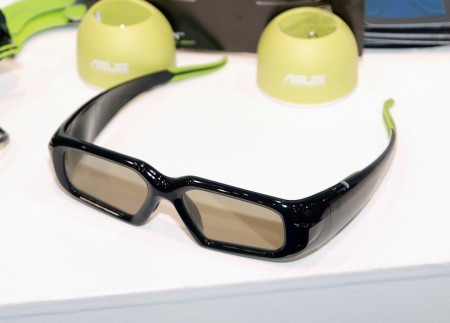 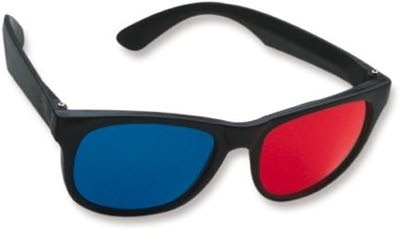 Autosztereó technológia:
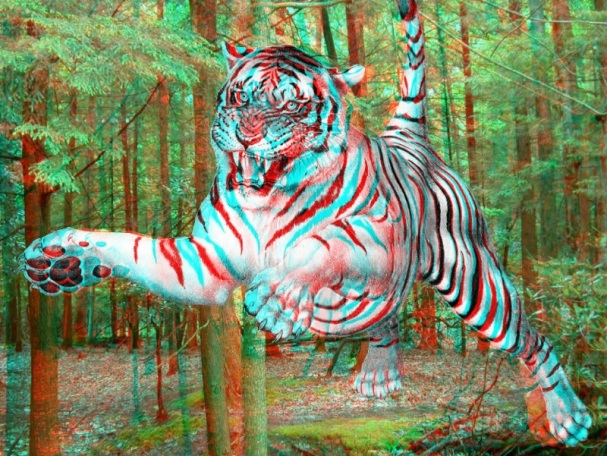 [Speaker Notes: Kép forrása: http://www.rainbowsymphony.com/3dglasses%20(2).jpg
http://www.brainathlete.com/wp-content/uploads/2011/09/tiger-in-3D.jpg]